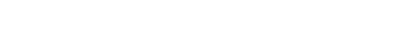 Resilient U: Healthy Relationships Working Group

				   Thank you!

     Brooke Adams 		     Karla Aguila Arroyo			Brittany Kiyoko Badger
     Christina Bargelt 		     Teneille Brown 			Megan Call
     Devon Cantwell 		     Rob Davies 				Uma Dorn
     Kim Hall 			     Christina Kelly Lecluyse 		Chris Linder 
     Don Ly			     Robin Marcus				Xavier Matheson
     Kaitlin McLean 		     Clare Mosby 				Jenn Oxborrow 
     Kwynn Gonzalez-Pons		     Jonathan Ravarino 			Kathy Franchek Roa 
     Ryan Rhodes			     Sonia Lynne Salari 			Cassie Slattery 
     Laura Snow 			     Catherine B Soehner			Ryan Speers 
     Aryana Vadipour
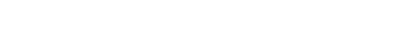 Safe U Month Planning Committee

				 Thank you!

     Brooke Adams 		     Brittany Badger			Anna Barnes
     John Boyack		    	     Brian Burton 				Phil Chaffee
     Mardie Clayton		     Tim Davis				Paul Gadd
     Arnold Gatoro			     Jeff Herring				Christina Lecluyse
     Robin Marcus			     Laura Marks				Gabe Martinez
     Rick Mclenon			     Fred Monette				Keith Diaz Moore
     Kathleen Nicoll		     Tawanda Owens			Rebecca Paulson 
     Claudia Reyes		   	     Nona Richardson			Sonia Sehgal 
     Laura Snow 			     Cassie Slattery			Catherine Soehner
     Adam Stevenson		     Jessica Taylor				Mary Ann Villarreal
     Kathy Wilets
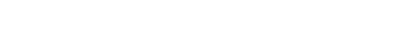 Presidential Campus Safety Task Force

			        Thank you!

     Brooke Adams			Michele Ballantyne		Dustin Banks		
     Kyle Brennan			Dale Brophy			Brian Burton
     Phil Chaffee			Deb Daniels 			Rob Kistler
     Shauna Lower			Lori McDonald 			Connor Morgan
     Brian Nicholls			Cristina Ortega 			Steve Panish
     Barb Remsburg		Martha Shaub			Barb Snyder
     Gordon Wilson